Sit where you want for now but don’t move the seatPlease put book bags under the table so that nobody trips on themthanks,the management
Art One
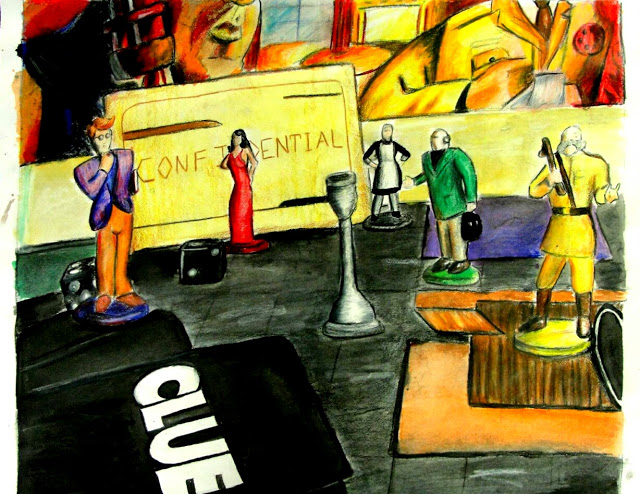 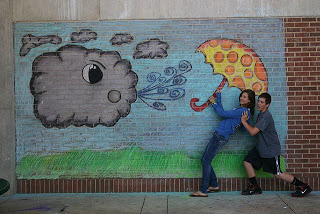 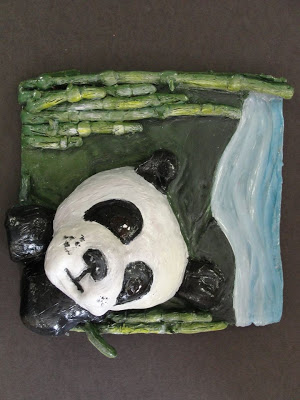 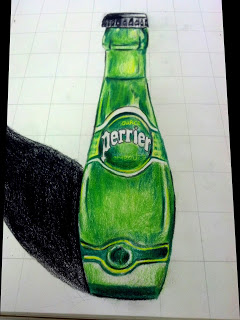 What Will We Do?
Develop Skills
Skills
Observation – Sketchbook work
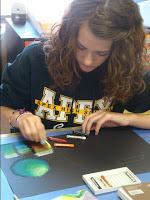 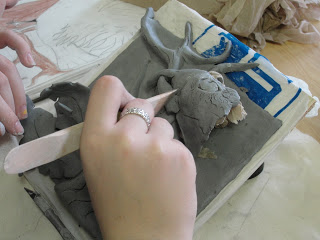 Skills
Drawing, Pastels, Printing, Perspective, Painting
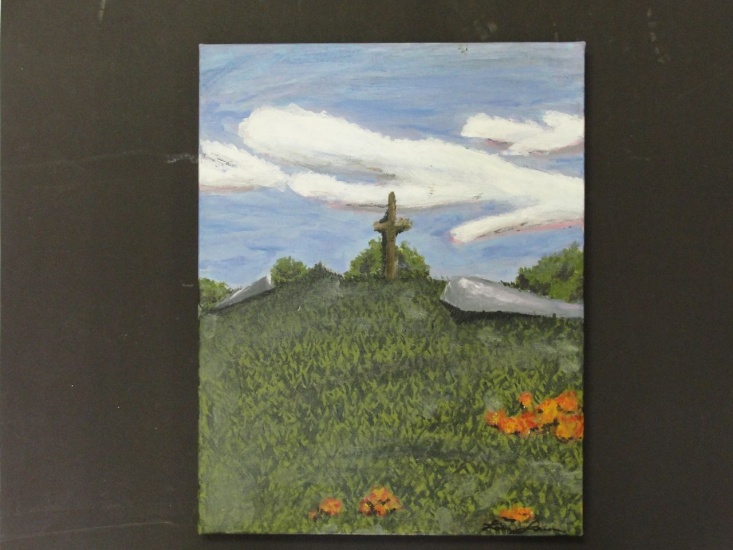 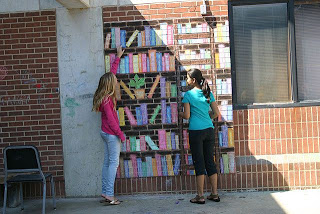 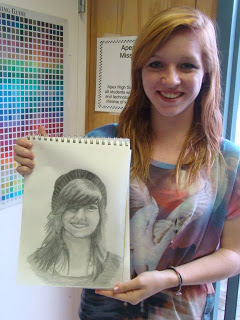 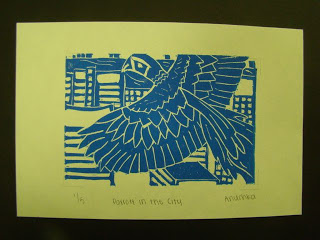 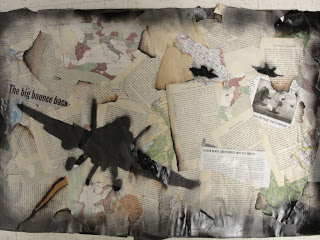 What Will We Do?
Develop Skills
Incorporate Technology
Maintain a Blog
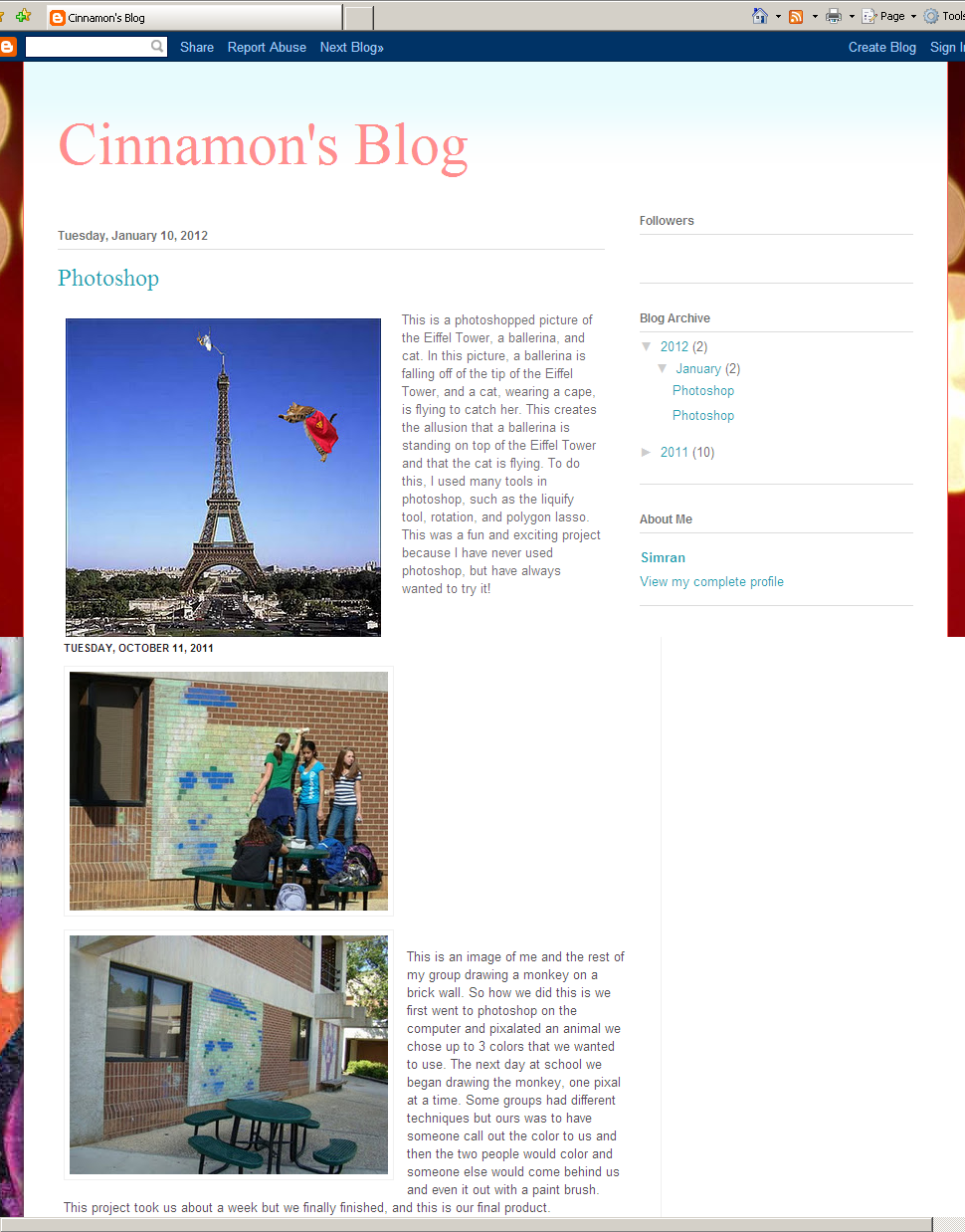 Technology
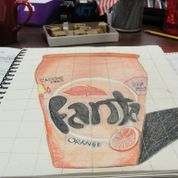 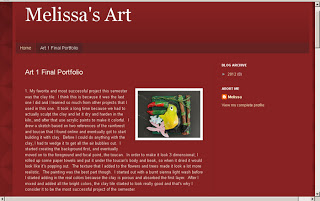 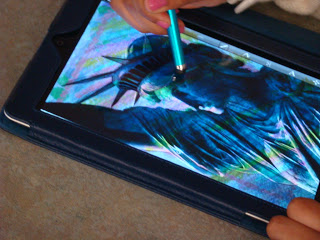 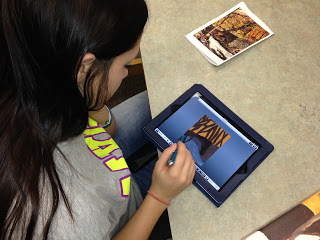 What Will We Do?
Develop Skills
Incorporate Technology
Work together - Collaboration
Collaboration
Working together to create something larger
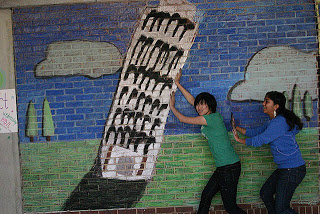 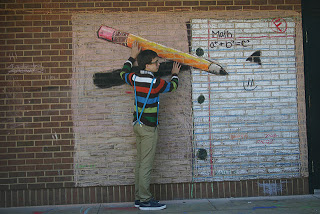 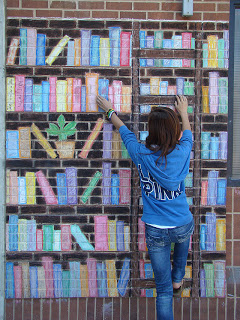 Collaboration
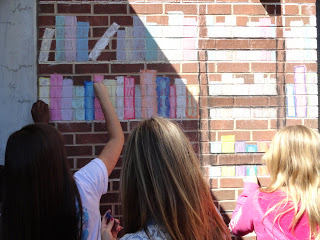 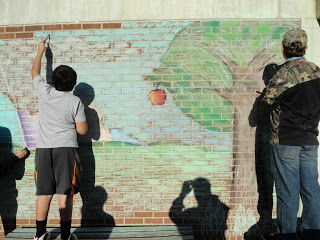 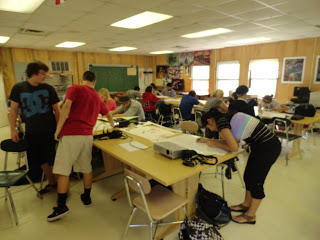 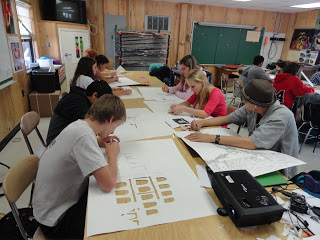 What Will We Do?
Develop Skills
Incorporate Technology
Work together - Collaboration
Go Beyond the Pencil
Beyond the Pencil
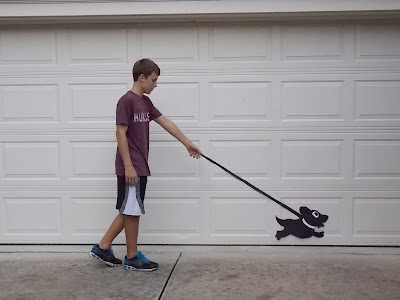 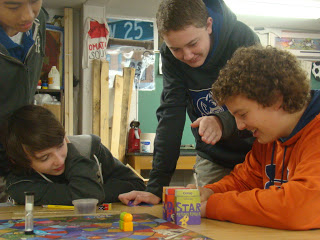 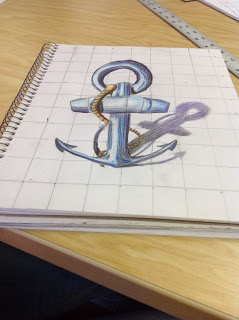 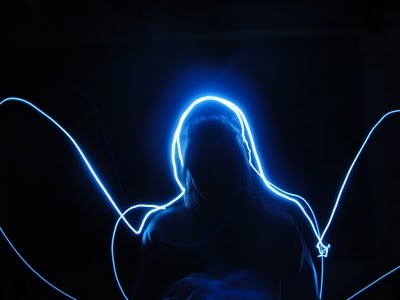 Supplies ASAP!
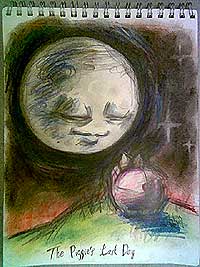 Supplies

1. Sketchbook (Spiral)
2. Hand held sharpener
3. Set of drawing pencils
4. Black Pen
5. Set of Colored Pencils
6. Soft pencil case
7. Canvas (11 x 14)
8. Paintbrush set (for Acrylics and watercolors)
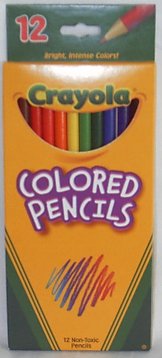 Sketchbook Purpose
We will use sketchbooks for:

Basically Everything
Daily warm ups
Weekly sketchbook assignments
Weekly Journaling
All references for drawings
Sketches for each project
Vocabulary and important written information

Sketches are VERY important to an artist and their growth.
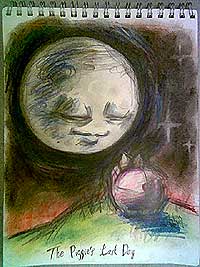 Art Room Supplies are located…
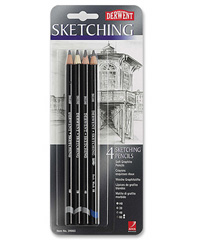 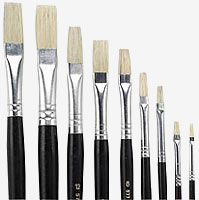 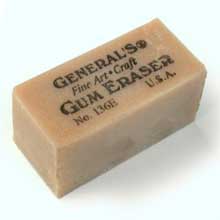 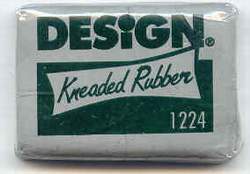 Sketchbook Grading
Sketchbook assignments 
must be either 
fully shaded or fully colored
Yes
Yes
Heck No!
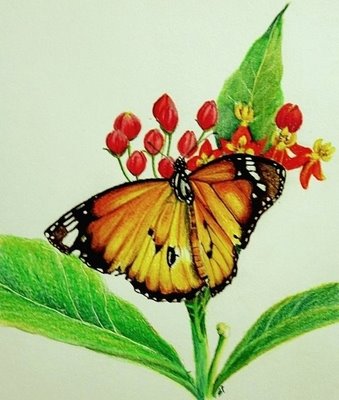 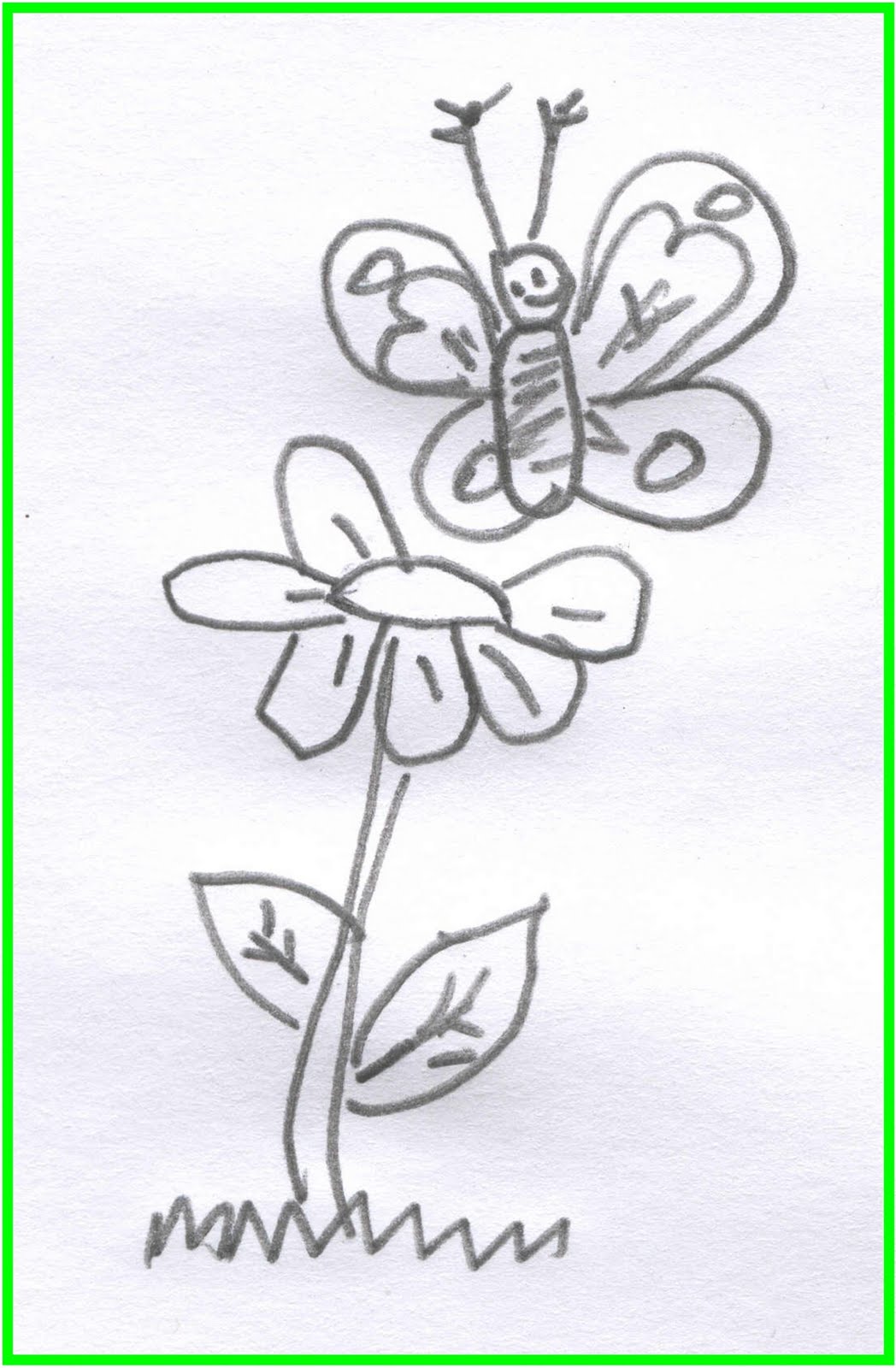 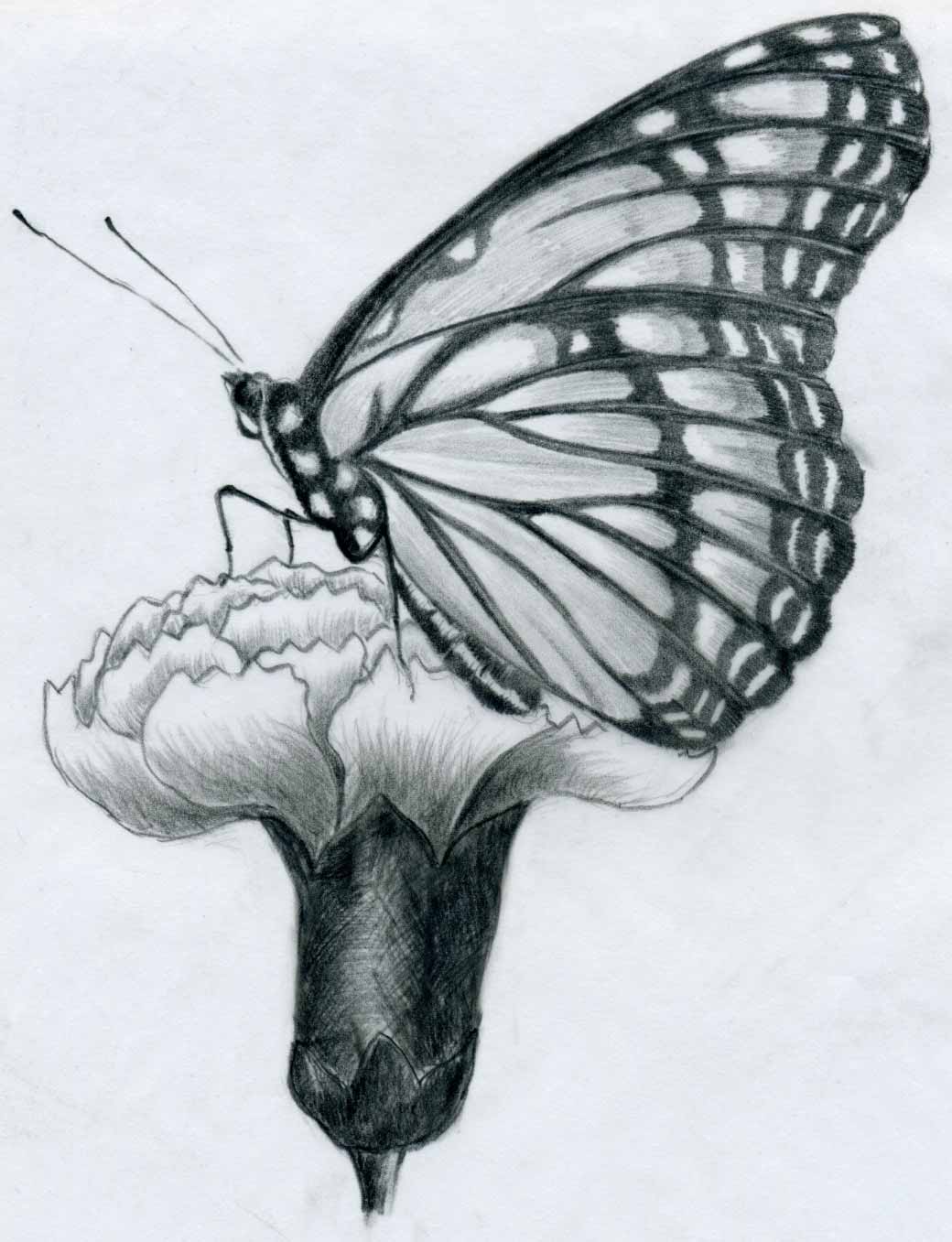 Who Am I?
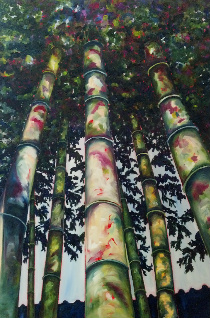 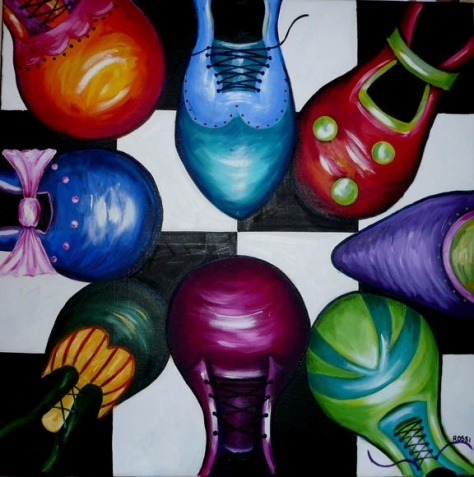 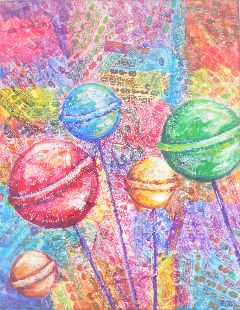 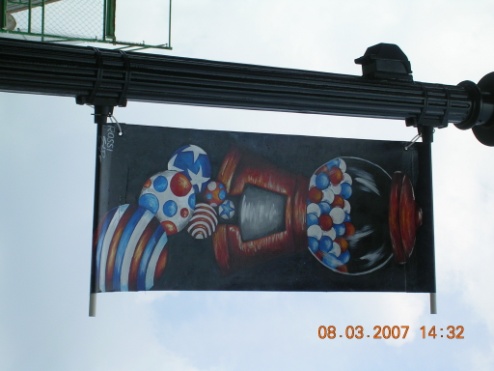 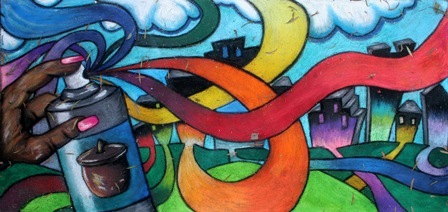 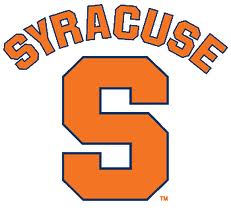 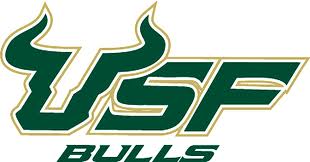 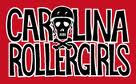 Web Sites
www.rossiartclass.weebly.com
www.artofapex.com